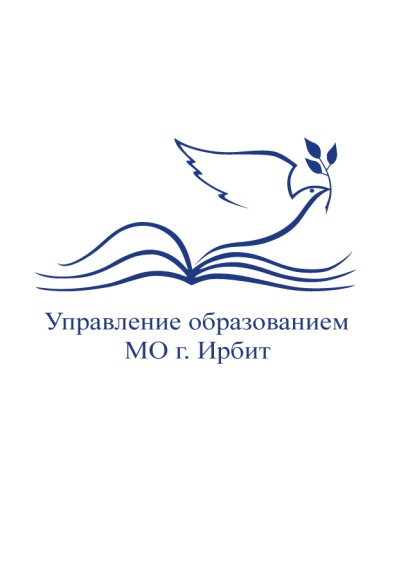 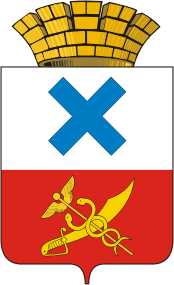 О подготовке и проведении летней оздоровительной кампании на территории 
Городского округа «город Ирбит» Свердловской области в 2021 году
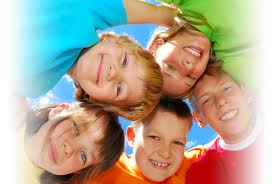 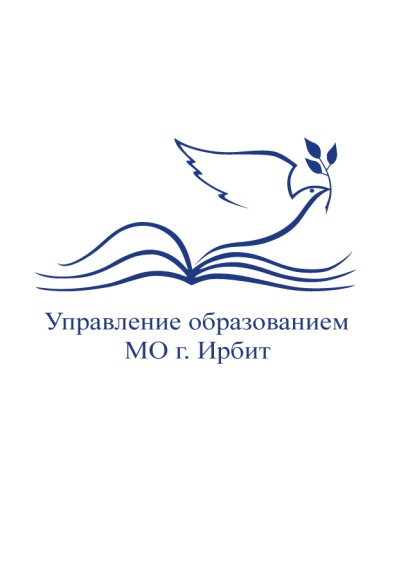 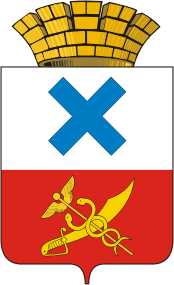 Условия организации отдыха и оздоровления детей в ГО город Ирбит
Нормативно-правовые.
Ресурсное обеспечение.
Противоэпидемические.
Кадровые.
Информационные.
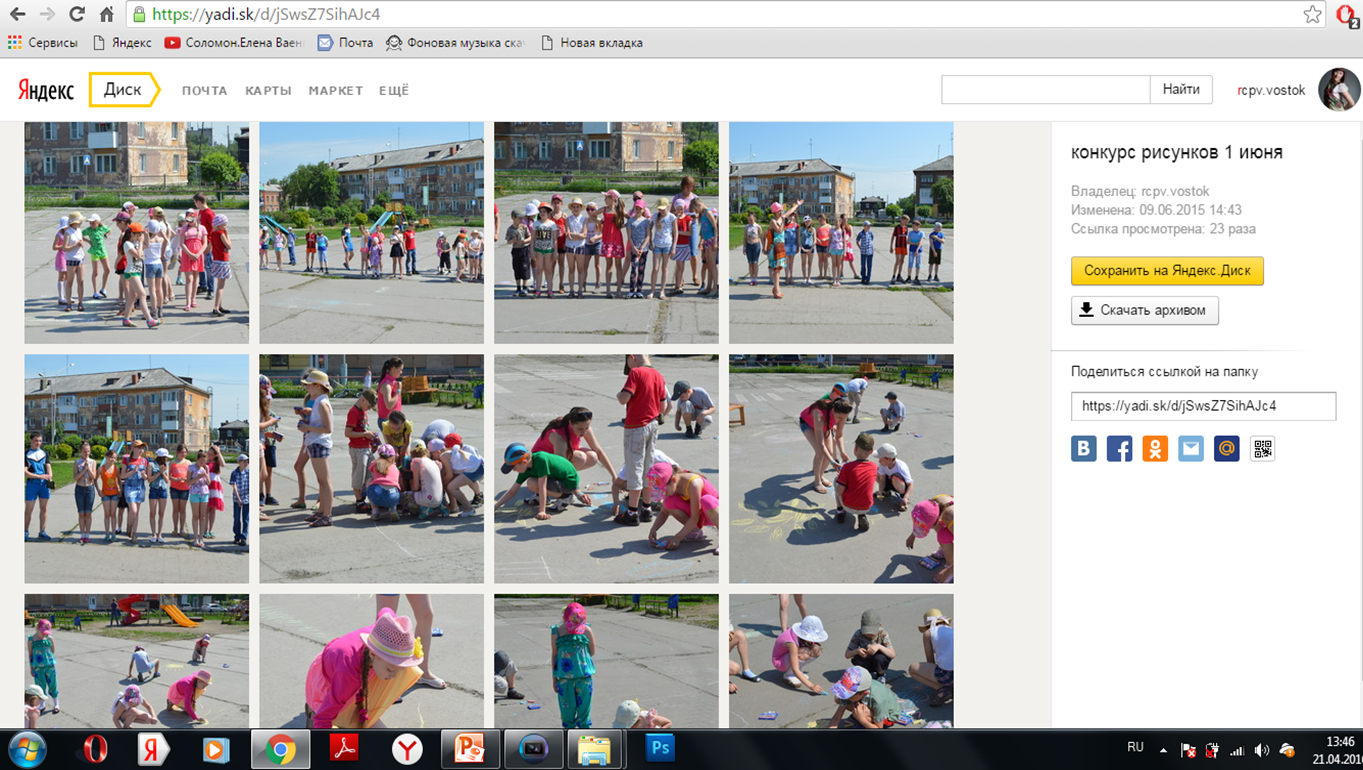 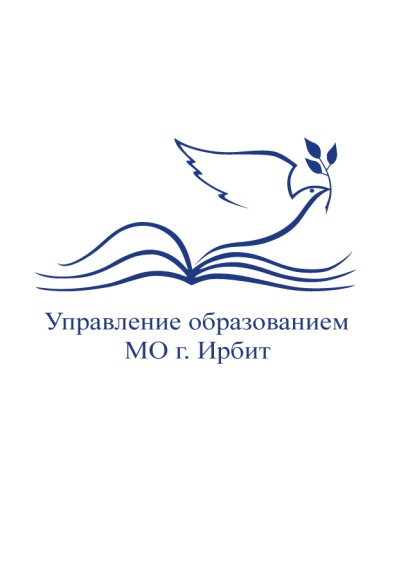 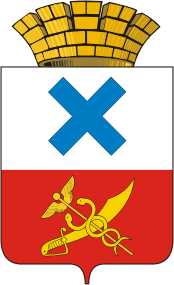 1. Нормативно-правовые условия
- Муниципальная программа «Развитие системы образования в Муниципальном образовании город Ирбит до 2024 года»», утвержденная постановлением администрации Муниципального образования город Ирбит от 13 ноября 2019 года № 1740-ПА «Об утверждении муниципальной программы «Развитие системы образования в Муниципальном образовании город Ирбит до 2024 года»»;
- постановление администрации Муниципального образования город Ирбит от 17 февраля 2021 года № 205-ПА «О мерах по организации и обеспечению отдыха и оздоровления детей в Городском округе «город Ирбит» Свердловской области в 2021 году»;
- постановление администрации Муниципального образования город Ирбит от 20.02.2019 г. № 204-ПА «Об утверждении «Порядка организации отдыха детей и их оздоровления в оздоровительных лагерях с дневным пребыванием детей, лагерях труда и отдыха, загородных оздоровительных лагерях и санаторных оздоровительных учреждениях»»;
- постановление администрации Муниципального образования город Ирбит от 11 февраля 2020 года № 198-ПА «Об утверждении административного регламента предоставления муниципальной услуги «Предоставление путевок детям в организации отдыха в дневных и загородных лагерях на территории Муниципального образования город Ирбит».
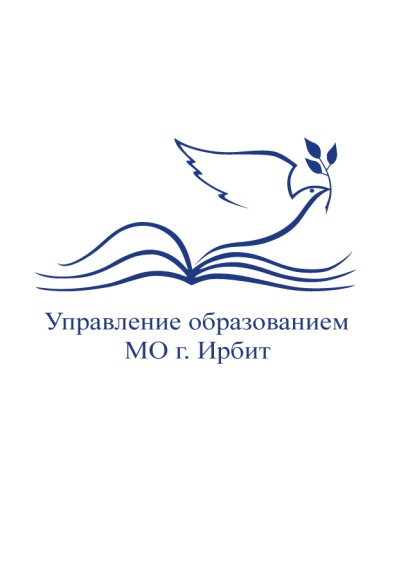 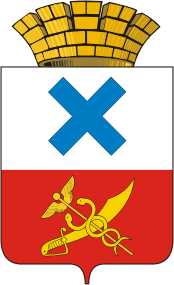 2. Ресурсное обеспечение.
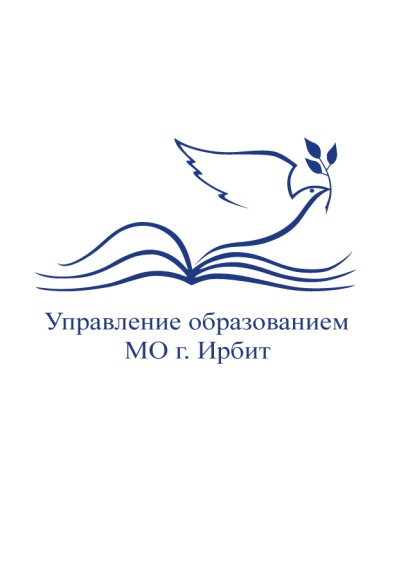 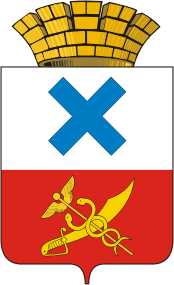 2. Ресурсное обеспечение.
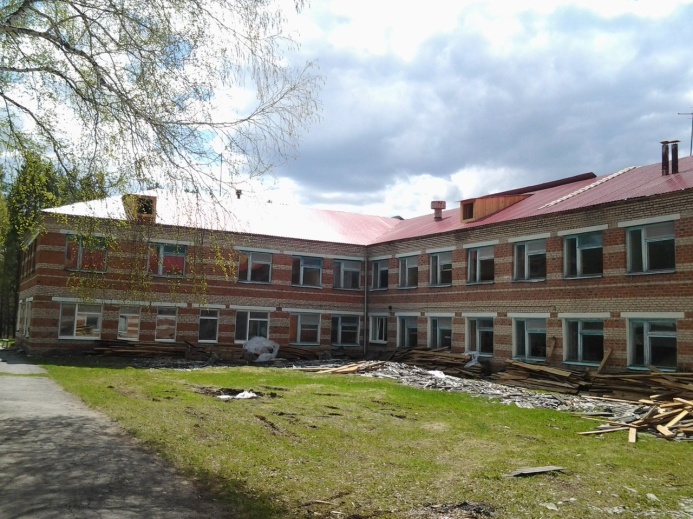 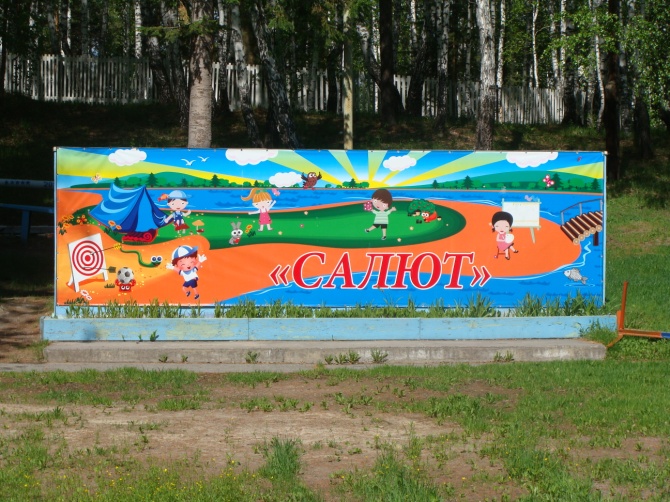 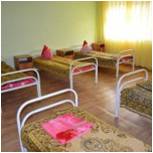 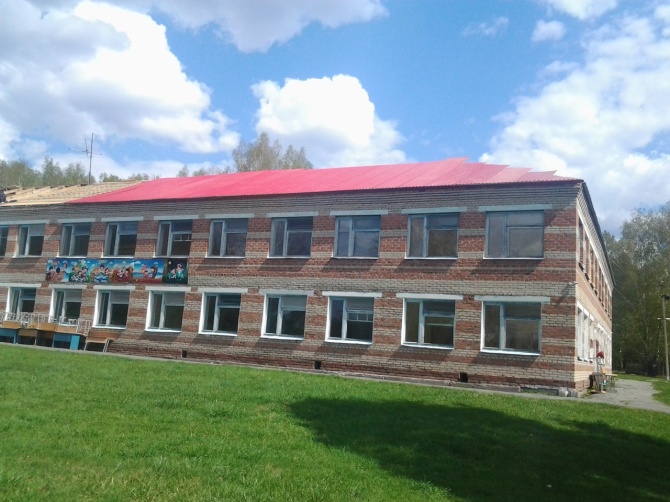 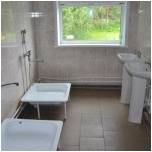 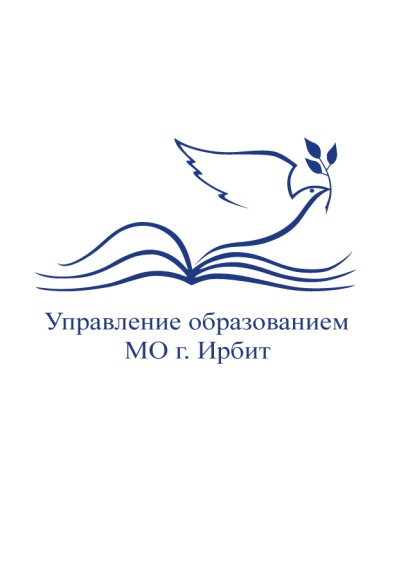 Целевые показатели по организации отдыха и оздоровления детей
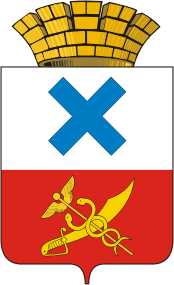 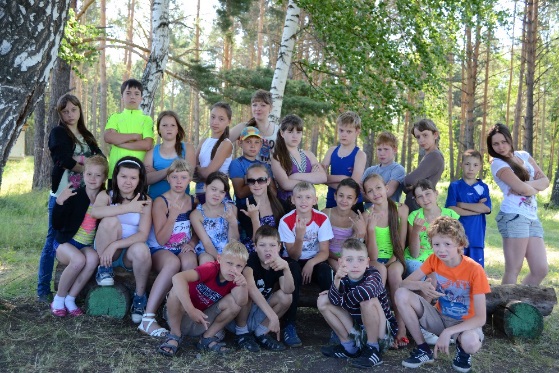 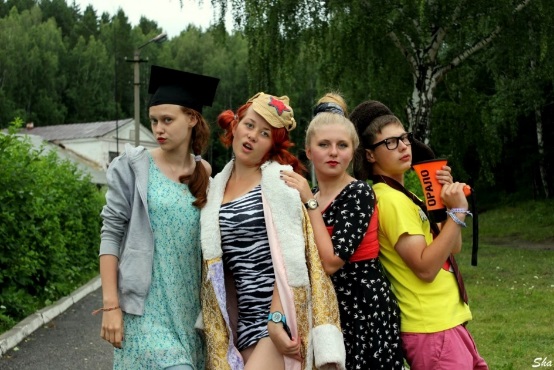 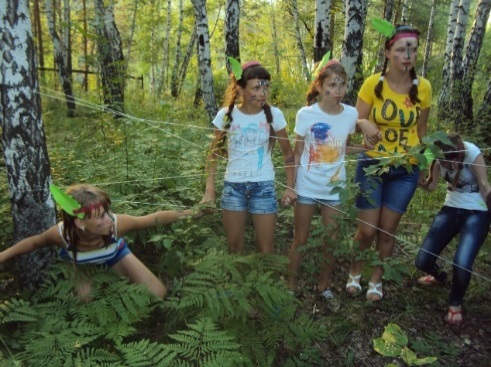 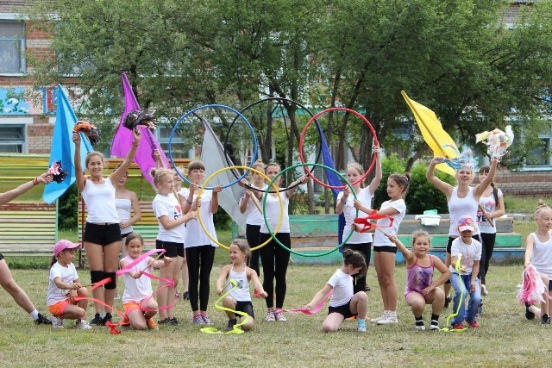 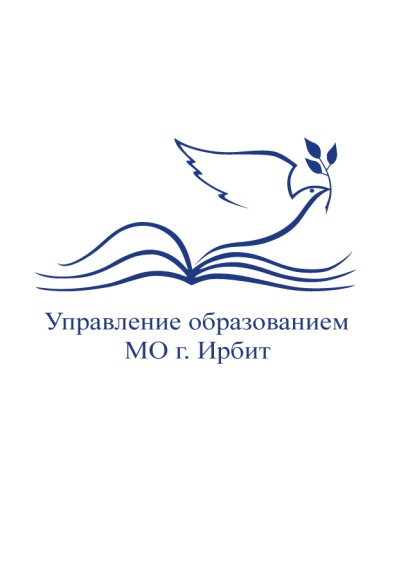 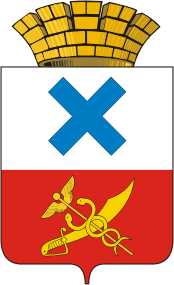 2. Ресурсное обеспечение.
- ежедневный мониторинг готовности образовательных учреждений к оздоровительной кампании 2021 года;
- сформирован реестр детских оздоровительных лагерей Городского округа «город Ирбит» Свердловской области;
- поданы заявления об организации проведения санитарно-эпидемиологической экспертизы и выдаче санитарно-эпидемиологического заключения о соответствии лагерей санитарным правилам;
- проведены акарицидные обработки территорий учреждений, дератизационные и дезинсекционные мероприятия.
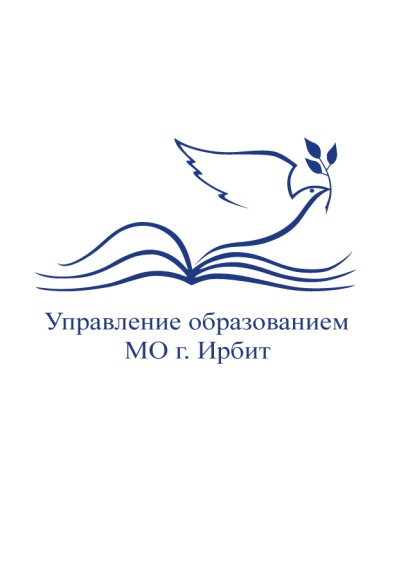 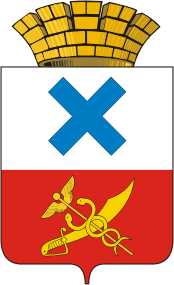 2. Ресурсное обеспечение.
Перед началом каждой смены работники оздоровительных учреждений будут проходить обследование с получением результатов не ранее, чем за 3 календарных дня до дня выхода на работу. 

В каждом оздоровительном учреждении в наличии достаточное количество рециркуляторов, антисептика для обработки рук через систему дозирования.
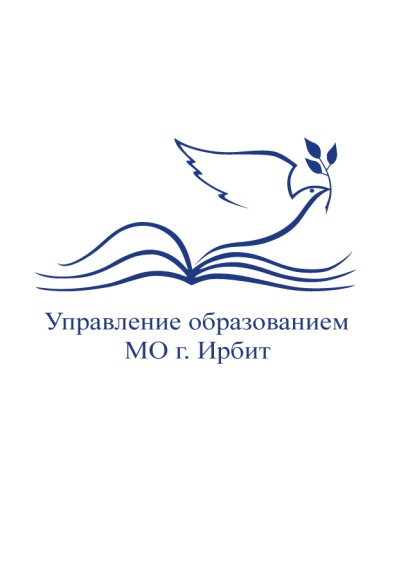 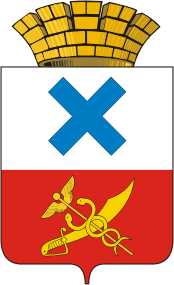 3. Финансовые  условия
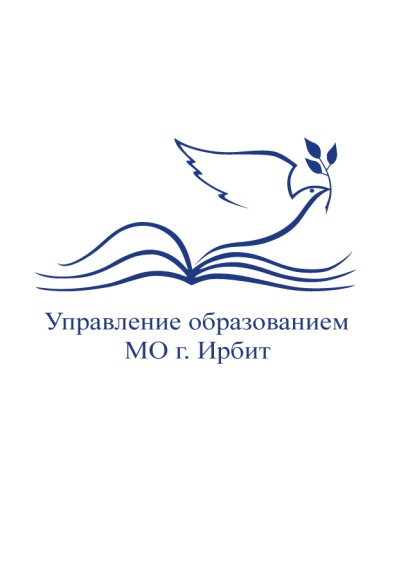 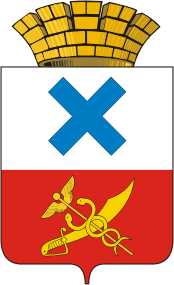 4. Информационные условия
Информирование о муниципальной услуге, обращение о её предоставлении
Заявление на организацию отдыха и оздоровления детей и подростков родители (законные представители) могут подать:
- непосредственно в учреждения, организующие отдых и оздоровление детей в каникулярный период (школы, учреждения дополнительного образования детей);
- в Ирбитский филиал ГБУ СО «Многофункциональный центр предоставления государственных и муниципальных услуг» (подано 515 заявлений (20 %)

     Он-лайновые сервисы для подачи заявлений (подано 2100 заявлений (80 %):
- Единый портал государственных услуг Российской Федерации (ЕПГУ);
- публичная часть АИС «Е-услуги. Образование» - Портал образовательных услуг.
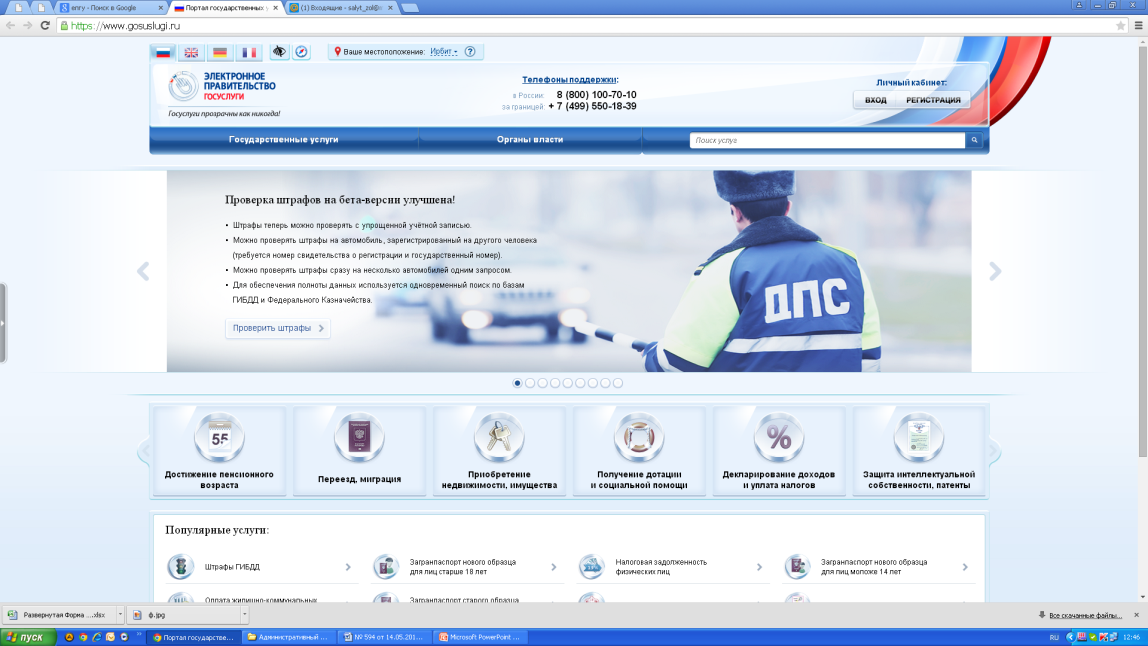 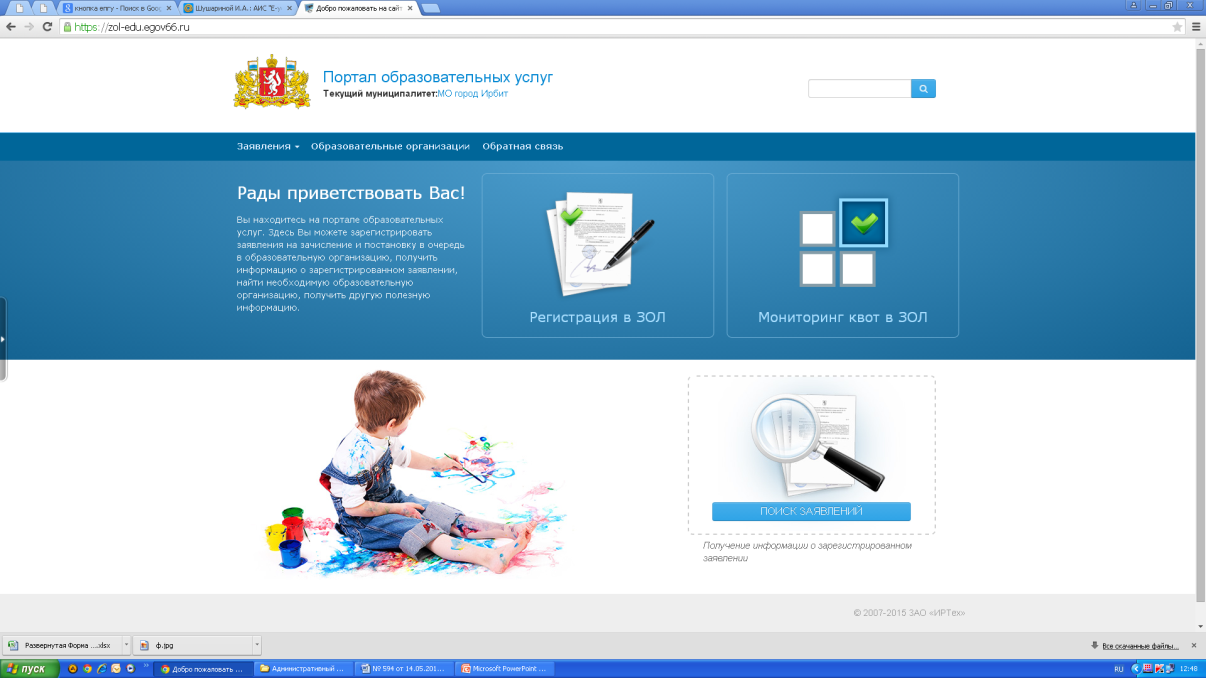 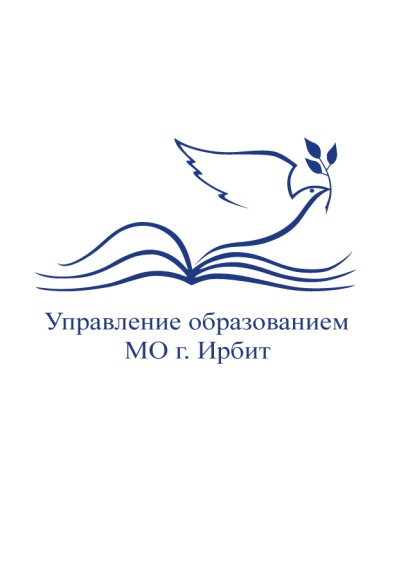 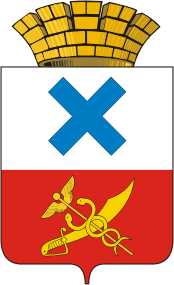 О подготовке и проведении летней оздоровительной кампании на территории 
Городского округа «город Ирбит» Свердловской области в 2021 году
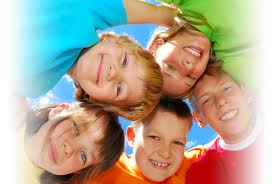